Тема:
Древнее Междуречье.
Сегодня будем изучать:



-Страну между двух рек.
-Большие города Междуречья.
-Школы Междуречья.
Междуречье
В Междуречье много урожая, земля очень хорошая, растет много овощей, картофеля, хлеба.
Прочитайте вопрос :
Когда возникли государства Междуречья?


Ответьте на него с помощью учебника страница 63.
Запишите ответ в тетрадь:
Государства  Междуречья возникли пять тысяч лет назад (очень давно).
Прочитайте вопрос:
Как называются крупные (большие) реки?




Найдите ответ на странице 63.
Запишите ответ в тетрадь:
Крупные реки Междуречья назывались Тигр и Ефрат.
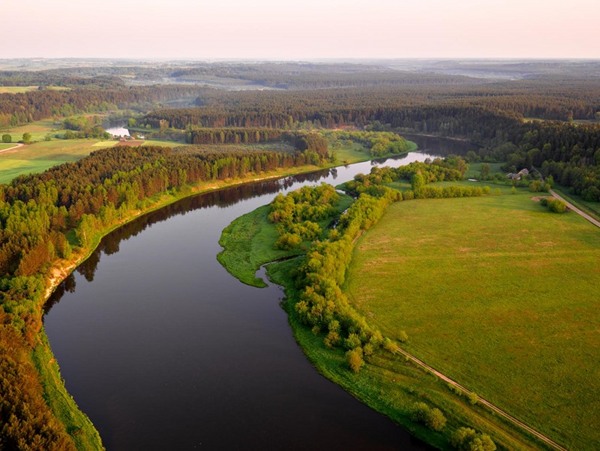 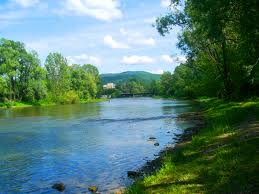 Междуречье
Из маленьких деревень строились большие города.
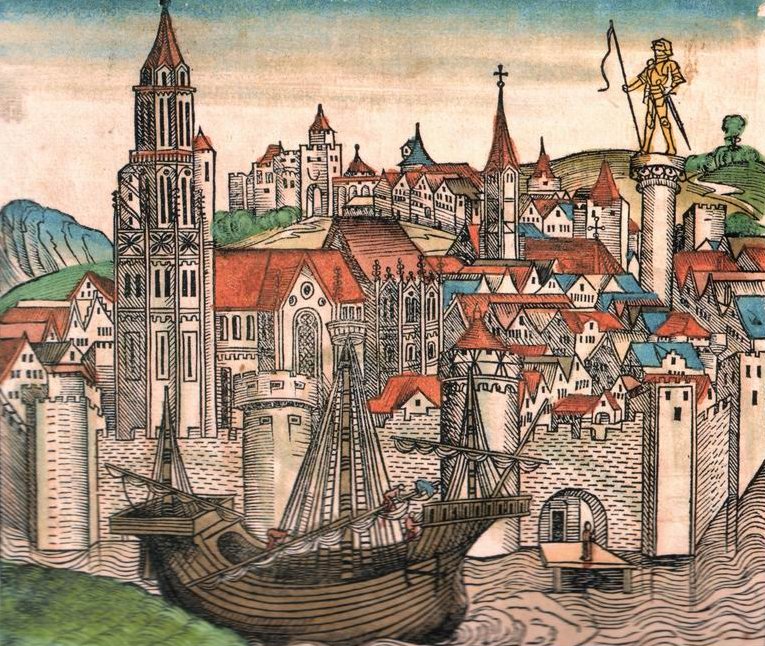 Прочитайте вопрос:
Какие города были самыми крупными?


Найдите ответ на странице 63.
Междуречье
Запишите в тетрадь:
Большими городами Междуречья были Ур и Урук.
В междуречье мало деревьев, леса.Поэтому дома строили из глины.
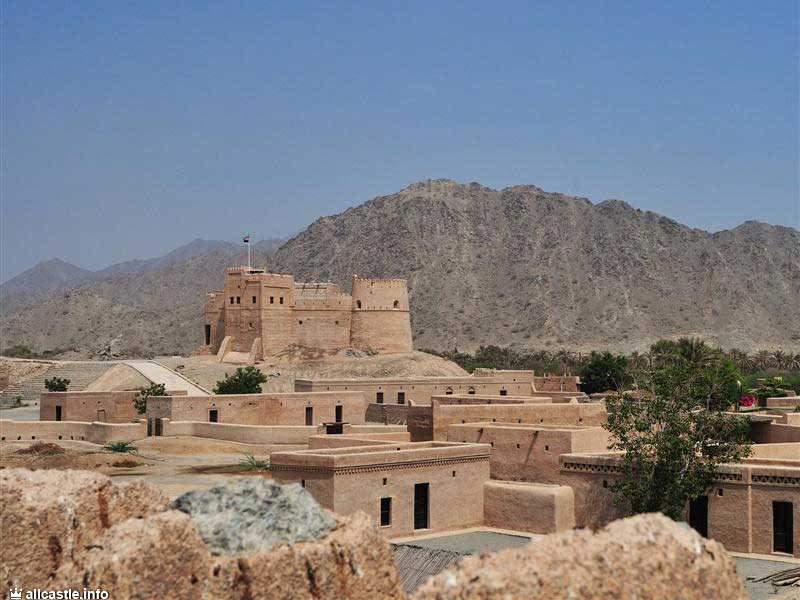 В городах Междуречья строили храмы.
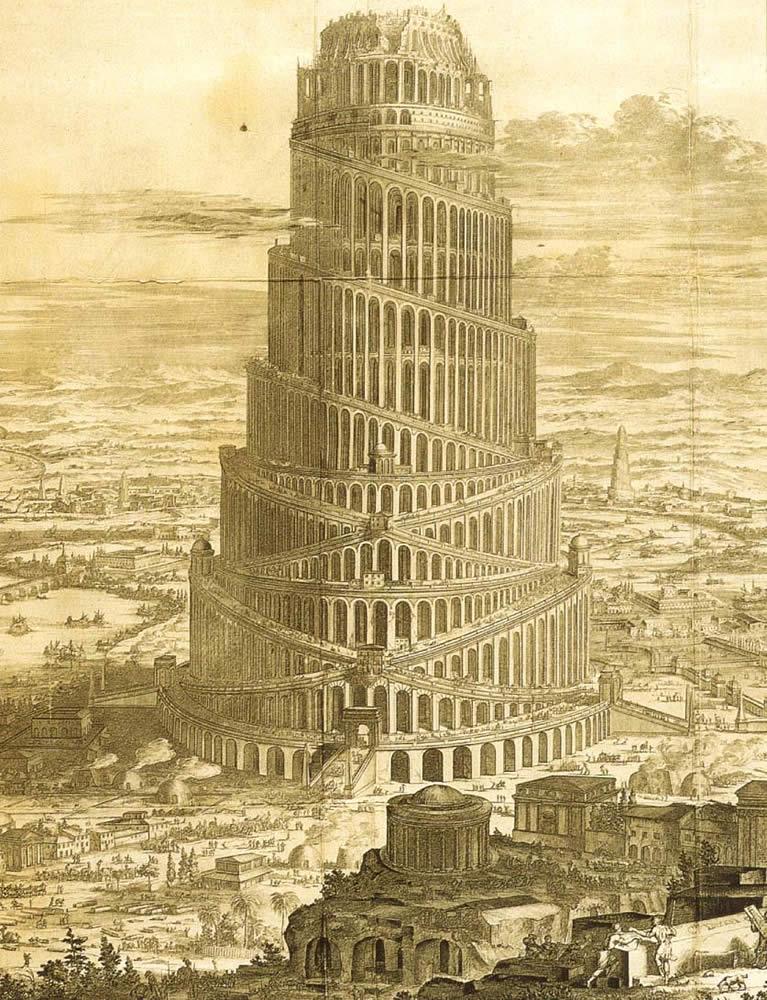 Запишите в тетрадь:
Храмы строили для богов.
Вопрос:
Какие боги были в Междуречье?





    Найдите ответ на странице 64.
Запишите в тетрадь.
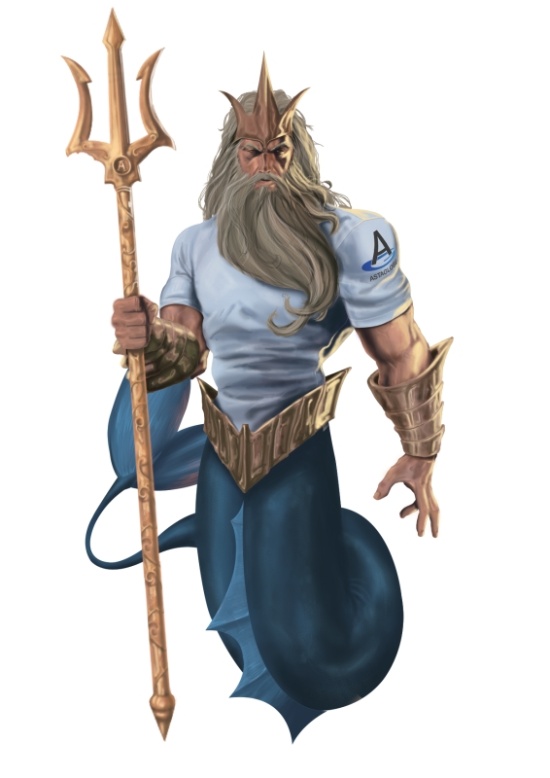 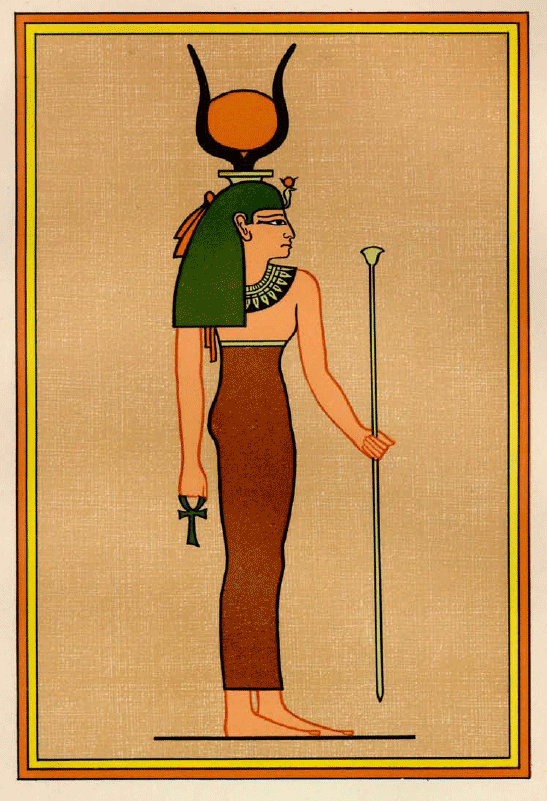 Главный бог воды - Эа.
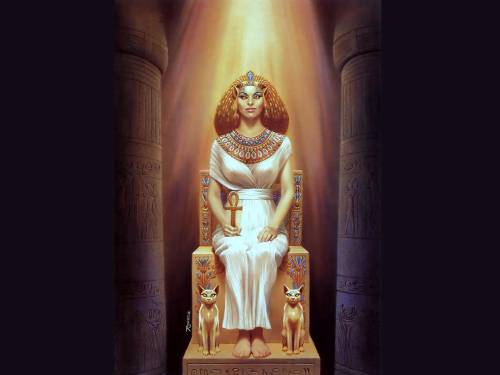 Бог луны- Син
Богиня любви-Иштар
Вопрос:
Кто мог подниматься в храмы? (дома богов).


Найдите ответ на странице 64.
Ответ:
Только жрец мог подняться наверх храма.
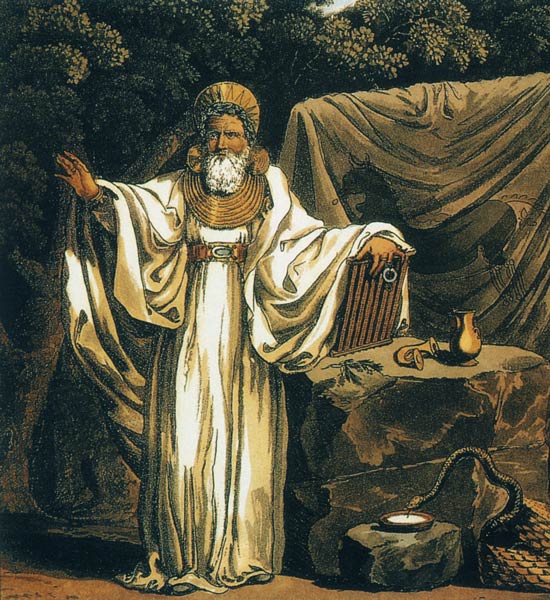 ЖРЕЦ
Школа в Междуречье
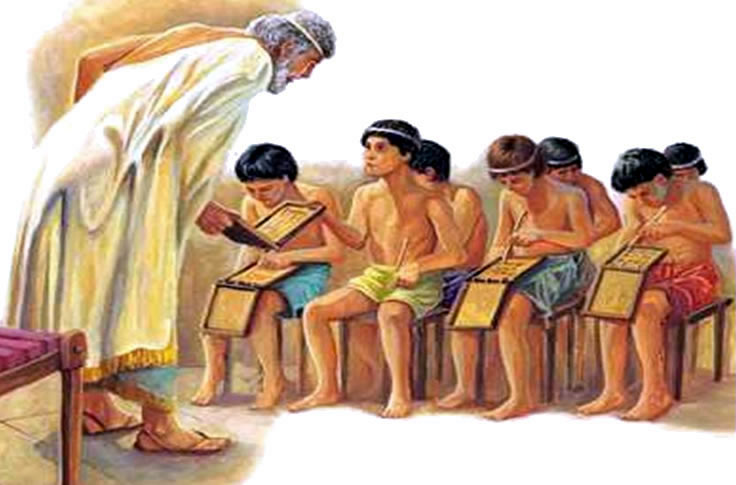 Школа в Междуречье
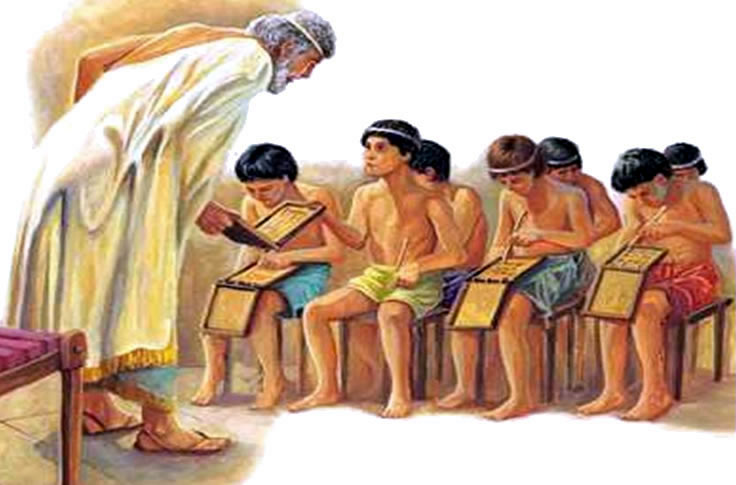 Закрепление:
Домашнее задание:
Выучить записи в тетради.